Bible Study Class 7 - DeuteronomyOld Testament
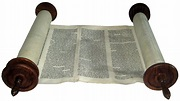 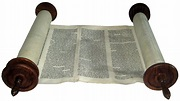 Buffalo-Pittsburgh Diocese PNCC                                                                                      Rev. Dr. D.L. Seekins
1
Bible Study – Class 7
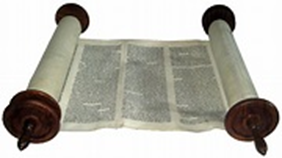 The Old Testament: Torah (Pentateuch)

“The first five books of the Bible (Genesis, Exodus, Leviticus, Numbers, Deuteronomy) tell the story of the prehistory of Israel, from the creation to the death of Moses on the threshold of the promised land. Genesis 1-11 deals with the primeval history, from creation to the flood, and the Tower of Babel. Genesis 12-50 is the patriarchal history, the stories of Abraham, Isaac, Jacob, and the sons of Jacob. The Joseph story, in Genesis 37-50, is a distinct block of material within this corpus. It is a transitional story that explains how Israel came to be in Egypt, and thereby set the stage for exodus. Exodus 1-18 tells the story of the liberation from Egypt. Then Exodus 19-40 and the book of Leviticus present the revelation at Mount Sinai. The book of Numbers describes the sojourn in the wilderness. Finally, Deuteronomy is the farewell address of Moses.” 
(Introduction to the Hebrew Bible; John J. Collins, 2004,  Fortress Press, p47)
Buffalo-Pittsburgh Diocese PNCC                                             Rev. Dr. D.L. Seekins
2
Bible Study – Class 7
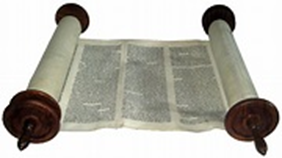 The Old Testament: Torah (Pentateuch)

Genesis
The Book of Origins. The origin of the universe, the human race, etc. Largely a record of  the early history of the chosen people. 

Exodus
The bondage, deliverance, and beginning of history of Israel on the way to Canaan under the leadership of Moses.

Leviticus
The book of laws concerning morals, cleanliness, food, etc. It teaches access to God through sacrifices. 

Numbers
The book of the pilgrimages of Israel, the forty years wandering in the wilderness.

Deuteronomy
A repetition of the laws given shortly before Israel entered Canaan.
Buffalo-Pittsburgh Diocese PNCC                                             Rev. Dr. D.L. Seekins
3
Bible Study – Class 7
The Old Testament:  Torah (Pentateuch)
Deuteronomy
See RG 167– 78 The title of Deuteronomy in Hebrew is Debarim, “words,” from its opening phrase. The English title comes from the Septuagint of 17:18, deuteronomion, “copy of the law”; this title is appropriate because the book replicates much of the legal content of the previous books, serving as a “second law.” It brings to a close the five books of the Torah or Pentateuch with a retrospective account of Israel’s past—past— the exodus, the Sinai covenant, and the wilderness wanderings— and a look into Israel’s future as they stand poised to enter the land of Canaan and begin their life as a people there.

Donald Senior; John Collins; Mary Ann Getty. The Catholic Study Bible (p. 2012). Oxford University Press. Kindle Edition.
Buffalo-Pittsburgh Diocese PNCC                                             Rev. Dr. D.L. Seekins
4
Bible Study – Class 7
The Old Testament:  Torah (Pentateuch)
Deuteronomy
The book presents three discourses by Moses, as follows: 
First Address (1: 1– 4: 43) 
Second Address (4: 44– 28: 69,) 
The Lord’s Covenant with Israel (4: 44– 11: 32) 
B. The Deuteronomic Code (12: 1– 28: 69)
Third Address (29: 1– 33: 29) 
The Death of Moses (34: 1– 12)
Donald Senior; John Collins; Mary Ann Getty. The Catholic Study Bible (p. 2014). Oxford University Press. Kindle Edition.
Buffalo-Pittsburgh Diocese PNCC                                             Rev. Dr. D.L. Seekins
5
Bible Study – Class 7
The Old Testament:  Torah (Pentateuch)
Deuteronomy
What are some of the stories in this book? 
Moses tells of Israel’s journey Deuteronomy 1–3 
Moses tells of the golden calf Deuteronomy 9 
Moses gives instructions for an altar Deuteronomy 27
Israel promises to obey God Deuteronomy 29 Moses dies Deuteronomy 34

Zondervan,. NIV, Kids' Visual Study Bible, Full Color Interior: Explore the Story of the Bible---People, Places, and History (p. 642). Zonderkidz. Kindle Edition.
Buffalo-Pittsburgh Diocese PNCC                                             Rev. Dr. D.L. Seekins
6
Bible Study – Class 7
The Old Testament:  Torah (Pentateuch)
Deuteronomy
A repeat of Numbers
1:34 When the LORD heard what you said, he was angry and solemnly swore: 35“No one from this evil generation shall see the good land I swore to give your ancestors, 36except Caleb son of Jephunneh. He will see it, and I will give him and his descendants the land he set his feet on, because he followed the LORD wholeheartedly.”


. 
Zondervan,. NIV, Kids' Visual Study Bible, Full Color Interior: Explore the Story of the Bible---People, Places, and History (p. 646). Zonderkidz. Kindle Edition.
Buffalo-Pittsburgh Diocese PNCC                                             Rev. Dr. D.L. Seekins
7
Bible Study – Class 7
The Old Testament:  Torah (Pentateuch)
Deuteronomy
Moses Forbidden to Cross the Jordan
3:26 But because of you the LORD was angry with me and would not listen to me. “That is enough,” the LORD said. “Do not speak to me anymore about this matter. 27 Go up to the top of Pisgah and look west and north and south and east. Look at the land with your own eyes, since you are not going to cross this Jordan. 28 But commission Joshua, and encourage and strengthen him, for he will lead this people across and will cause them to inherit the land that you will see.”

Zondervan,. NIV, Kids' Visual Study Bible, Full Color Interior: Explore the Story of the Bible---People, Places, and History (p. 652). Zonderkidz. Kindle Edition.
Buffalo-Pittsburgh Diocese PNCC                                             Rev. Dr. D.L. Seekins
8
Bible Study – Class 7
The Old Testament:  Torah (Pentateuch)
Deuteronomy Advantages of Fidelity. 
4:1 Now therefore, Israel, hear the statutes and ordinances I am teaching you to observe, that you may live, and may enter in and take possession of the land which the Lord, the God of your ancestors, is giving you. 2 In your observance of the commandments of the Lord, your God,  which I am commanding you, you shall not add to what I command you nor subtract from it. 3 You have seen with your own eyes what the Lord did at Baalpeor:d the Lord, your God, destroyed from your midst everyone who followed the Baal of Peor; 4 but you, who held fast to the Lord, your God, are all alive today.


Donald Senior; John Collins; Mary Ann Getty. The Catholic Study Bible (p. 2023). Oxford University Press. Kindle Edition.
Buffalo-Pittsburgh Diocese PNCC                                             Rev. Dr. D.L. Seekins
9
Bible Study – Class 7
The Old Testament:  Torah (Pentateuch)
Deuteronomy The LORD Is God 
4:32 Ask now about the former days, long before your time, from the day God created human beings on the earth; ask from one end of the heavens to the other. Has anything so great as this ever happened, or has anything like it ever been heard of? 33 Has any other people heard the voice of God speaking out of fire, as you have, and lived? 34 Has any god ever tried to take for himself one nation out of another nation, by testings, by signs and wonders, by war, by a mighty hand and an outstretched arm, or by great and awesome deeds, like all the things the LORD your God did for you in Egypt before your very eyes? 35 You were shown these things so that you might know that the LORD is God; besides him there is no other.

Zondervan,. NIV, Kids' Visual Study Bible, Full Color Interior: Explore the Story of the Bible---People, Places, and History (p. 655). Zonderkidz. Kindle Edition.
Buffalo-Pittsburgh Diocese PNCC                                             Rev. Dr. D.L. Seekins
10
Bible Study – Class 7
The Old Testament:  Torah (Pentateuch)
Deuteronomy The Ten Commandments
And he said: 5:6 “I am the LORD your God, who brought you out of Egypt, out of the land of slavery. 7 “You shall have no other gods beforeb me. 8 “You shall not make for yourself an image in the form of anything in heaven above or on the earth beneath or in the waters below. 9 You shall not bow down to them or worship them; for I, the LORD your God, am a jealous God, punishing the children for the sin of the parents to the third and fourth generation of those who hate me, 10 but showing love to a thousand thousand generations of those who love me and keep my commandments. 11 “You shall not misuse the name of the LORD your God, for the LORD will not hold anyone guiltless who misuses his name.

Zondervan,. NIV, Kids' Visual Study Bible, Full Color Interior: Explore the Story of the Bible---People, Places, and History (pp. 656-657). Zonderkidz. Kindle Edition.
Buffalo-Pittsburgh Diocese PNCC                                             Rev. Dr. D.L. Seekins
11
Bible Study – Class 7
The Old Testament:  Torah (Pentateuch)
Deuteronomy The Ten Commandments
And he said: 5:12“Observe the Sabbath day by keeping it holy, as the LORD your God has commanded you. 13 Six days you shall labor and do all your work, 14 but the seventh day is a sabbath to the LORD your God. On it you shall not do any work, neither you, nor your son or daughter, nor your male or female servant, nor your ox, your donkey or any of your animals, nor any foreigner residing in your towns, so that your male and female servants may rest, as you do. 15 Remember that you were slaves in Egypt and that the LORD your God brought you out of there with a mighty hand and an outstretched arm. Therefore the LORD your God has commanded you to observe the Sabbath day. 16 “Honor your father and your mother, as the LORD your God has commanded you, so that you may live long and that it may go well with you in the land the LORD your God is giving you. 17 “You shall not murder. 18 “You shall not commit adultery. 19 “You shall not steal.

Zondervan,. NIV, Kids' Visual Study Bible, Full Color Interior: Explore the Story of the Bible---People, Places, and History (p. 657). Zonderkidz. Kindle Edition.
Buffalo-Pittsburgh Diocese PNCC                                             Rev. Dr. D.L. Seekins
12
Bible Study – Class 7
The Old Testament:  Torah (Pentateuch)
Deuteronomy The Ten Commandments
And he said: 5:20 “You shall not give false testimony against your neighbor. 21 “You shall not covet your neighbor’s wife. You shall not set your desire on your neighbor’s house or land, his male or female servant, his ox or donkey, or anything that belongs to your neighbor.” 22 These are the commandments the LORD proclaimed in a loud voice to your whole assembly there on the mountain from out of the fire, the cloud and the deep darkness; and he added nothing more.

Zondervan,. NIV, Kids' Visual Study Bible, Full Color Interior: Explore the Story of the Bible---People, Places, and History (pp. 657-658). Zonderkidz. Kindle Edition.
Buffalo-Pittsburgh Diocese PNCC                                             Rev. Dr. D.L. Seekins
13
Bible Study – Class 7
The Old Testament:  Torah (Pentateuch)
Deuteronomy The Ten Commandments
6:4 Hear, O Israel: The LORD our God, the LORD is one. 5 Love the LORD your God with all your heart and with all your soul and with all your strength. 6 These commandments that I give you today are to be on your hearts. 7 Impress them on your children. Talk about them when you sit at home and when you walk along the road, when you lie down and when you get up. 8 Tie them as symbols on your hands and bind them on your foreheads. 9 Write them on the doorframes of your houses and on your gates.

Zondervan,. NIV, Kids' Visual Study Bible, Full Color Interior: Explore the Story of the Bible---People, Places, and History (p. 659). Zonderkidz. Kindle Edition.
Buffalo-Pittsburgh Diocese PNCC                                             Rev. Dr. D.L. Seekins
14
Bible Study – Class 7
The Old Testament:  Torah (Pentateuch)
Deuteronomy 8 Do Not Forget the LORD

8:1 Be careful to follow every command I am giving you today, so that you may live and increase and may enter and possess the land the LORD promised on oath to your ancestors. 2 Remember how the LORD your God led you all the way in the wilderness these forty years, to humble and test you in order to know what was in your heart, whether or not you would keep his commands.

Zondervan,. NIV, Kids' Visual Study Bible, Full Color Interior: Explore the Story of the Bible---People, Places, and History (p. 662-663). Zonderkidz. Kindle Edition.
Buffalo-Pittsburgh Diocese PNCC                                             Rev. Dr. D.L. Seekins
15
Bible Study – Class 7
The Old Testament:  Torah (Pentateuch)
Deuteronomy 9 Not Because of Israel’s Righteousness 
9:1 “Hear, Israel: You are now about to cross the Jordan to go in and dispossess nations greater and stronger than you, with large cities that have walls up to the sky. 2 The people are strong and tall—Anakites! You know about them and have heard it said: “Who can stand up against the Anakites?” 3 But be assured today that the LORD your God is the one who goes across ahead of you like a devouring fire. He will destroy them; he will subdue them before you.

Zondervan,. NIV, Kids' Visual Study Bible, Full Color Interior: Explore the Story of the Bible---People, Places, and History (p. 664). Zonderkidz. Kindle Edition.
Buffalo-Pittsburgh Diocese PNCC                                             Rev. Dr. D.L. Seekins
16
Bible Study – Class 7
The Old Testament:  Torah (Pentateuch)
Deuteronomy 12 The One Place of Worship
12:1 These are the decrees and laws you must be careful to follow in the land that the LORD, the God of your ancestors, has given you to possess—as long as you live in the land. 2 Destroy completely all the places on the high mountains, on the hills and under every spreading tree, where the nations you are dispossessing worship their gods. 3 Break down their altars, smash their sacred stones and burn their Asherah poles in the fire; cut down the idols of their gods and wipe out their names from those places. 4 You must not worship the LORD your God in their way.

Zondervan,. NIV, Kids' Visual Study Bible, Full Color Interior: Explore the Story of the Bible---People, Places, and History (pp. 670-671). Zonderkidz. Kindle Edition.
Buffalo-Pittsburgh Diocese PNCC                                             Rev. Dr. D.L. Seekins
17
Bible Study – Class 7
The Old Testament:  Torah (Pentateuch)
Deuteronomy 13 Worshiping Other Gods 
13:1 If a prophet, or one who foretells by dreams, appears among you and announces to you a sign or wonder, 2 and if the sign or wonder spoken of takes place, and the prophet says, “Let us follow other gods” (gods you have not known) “and let us worship them,” 3 you must not listen to the words of that prophet or dreamer. The LORD your God is testing you to find out whether you love him with all your heart and with all your soul. 4 It is the LORD your God you must follow, and him you must revere.

Zondervan,. NIV, Kids' Visual Study Bible, Full Color Interior: Explore the Story of the Bible---People, Places, and History (p. 673). Zonderkidz. Kindle Edition.
Buffalo-Pittsburgh Diocese PNCC                                             Rev. Dr. D.L. Seekins
18
Bible Study – Class 7
The Old Testament:  Torah (Pentateuch)
Deuteronomy 23 Exclusion From the Assembly 
23:1 No one who has been emasculated by crushing or cutting may enter the assembly of the LORD. 2 No one born of a forbidden marriage nor any of their descendants may enter the assembly of the LORD, not even in the tenth generation. 3 No Ammonite or Moabite or any of their descendants may enter the assembly of the LORD, not even in the tenth generation. 4 For they did not come to meet you with bread and water on your way when you came out of Egypt, and they hired Balaam son of Beor from Pethor in Aram Naharaim to pronounce a curse on you. 5 However, the LORD your God would not listen to Balaam but turned the curse into a blessing for you, because the LORD your God loves you. 6 Do not seek a treaty of friendship with them as long as you live.

Zondervan,. NIV, Kids' Visual Study Bible, Full Color Interior: Explore the Story of the Bible---People, Places, and History (p. 691). Zonderkidz. Kindle Edition.
Buffalo-Pittsburgh Diocese PNCC                                             Rev. Dr. D.L. Seekins
19
Bible Study – Class 7
The Old Testament:  Torah (Pentateuch)
Deuteronomy 23 Exclusion From the Assembly 
Question: 
1) Are any of these exclusions currently practiced ?
2) Why do you think that all the laws and practices written in both Deuteronomy and Numbers ?
3) Why was God angry with Moses?
4) Other than the ten commandments, should any of the other rules in Deuteronomy and Numbers be practiced today. Explain why a practice should or should not be practiced today (explain at least 5 examples)
Buffalo-Pittsburgh Diocese PNCC                                             Rev. Dr. D.L. Seekins
20